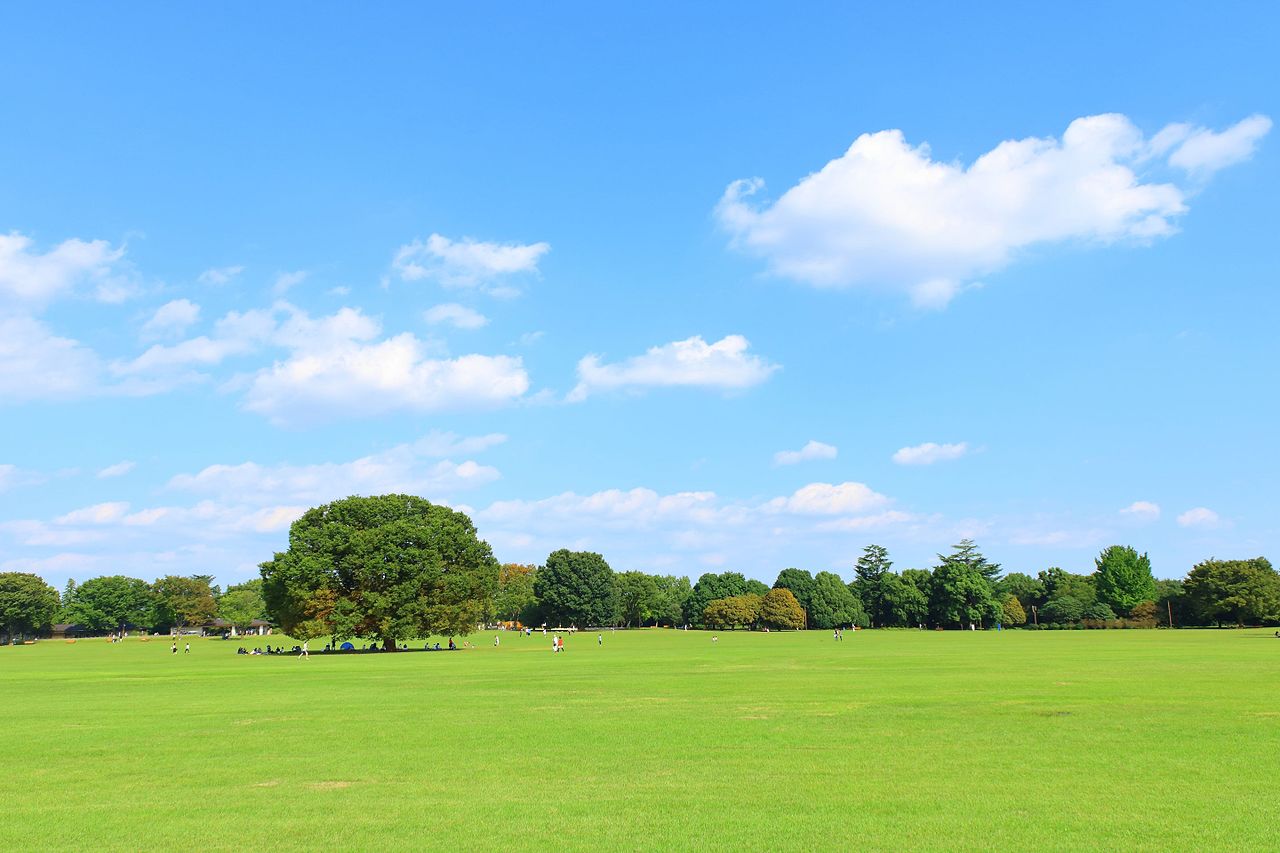 HamaDeaf 文化部企画      主催 一般社団法人横浜市聴覚障害者協会
ボッチャ交流会
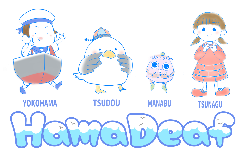 令和５年１１月２６日(日)
日 時
１３時３０分～１６時３0分
時 間
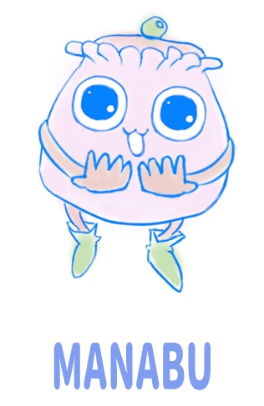 港南区福祉保健活動
（そよかぜ多目的研修室）
場 所
参加賞
正会員・賛助会員　１,０００円
一般　　１,５００円　（参加賞・飲み物付）
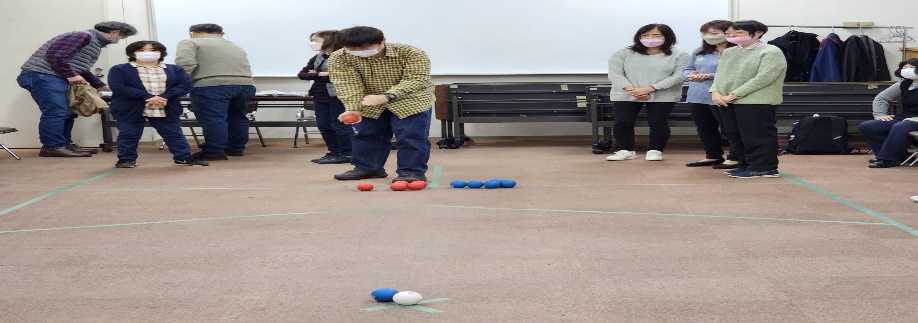 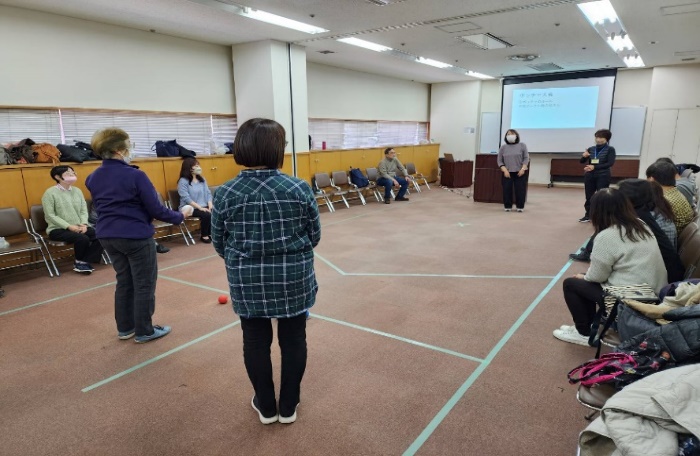 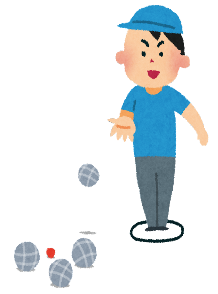 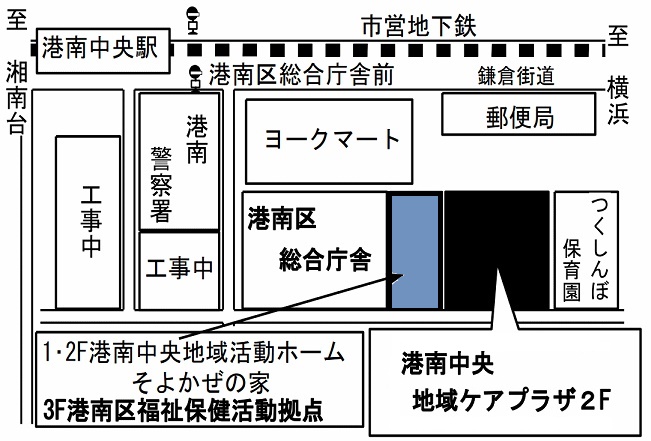 申し込み
yokohamadeaf@hamashinren.or.jp
Fax 045-475-2112
はまデフ事務局内　文化部
参加者氏名
□正会員　□一般ろう者　□賛助会員□一般聴者
連絡先（メール／FAX）
区名
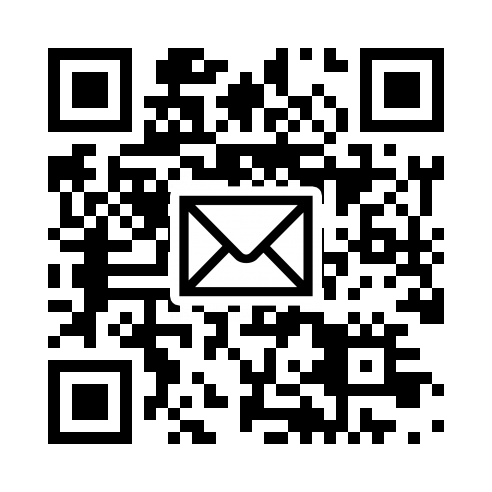 協力：障害者スポーツ文化センター上大岡ラポール／（一社）日本ボッチャ協会